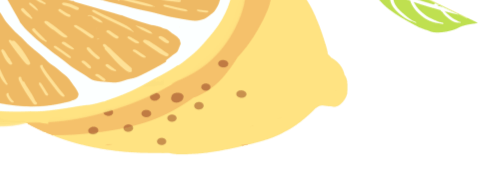 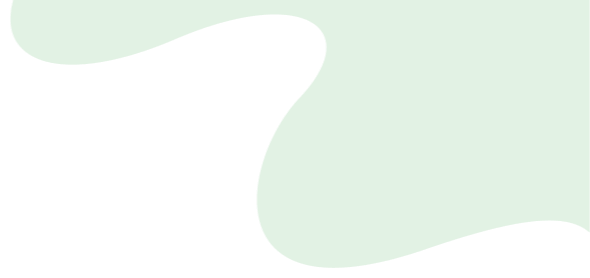 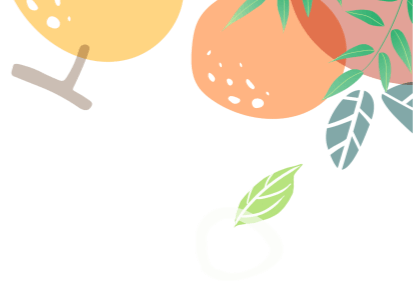 火锅咕嘟咕嘟，我心扑通扑通
小学生营养膳食
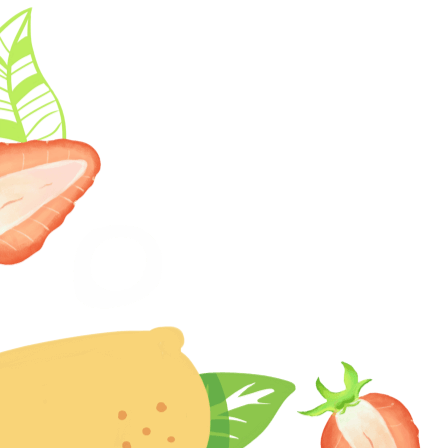 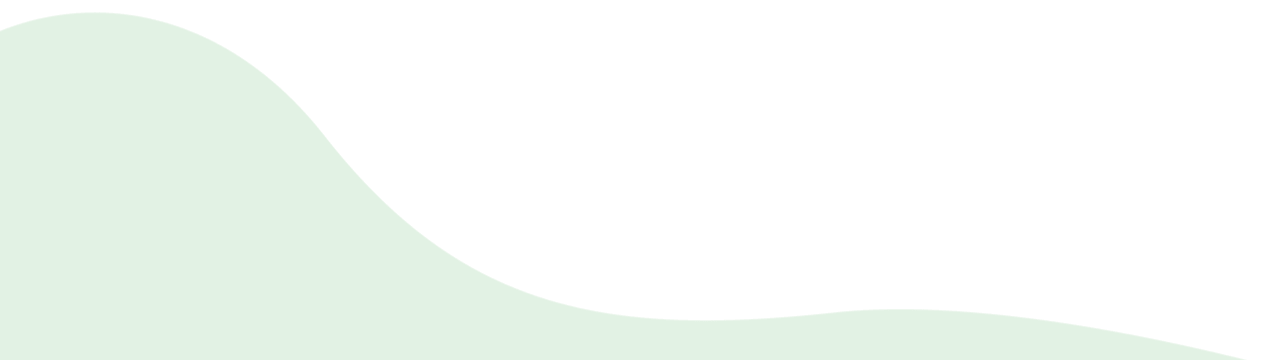 右手拿勺，左手扶碗！端起碗来大口喝汤
学校    班级
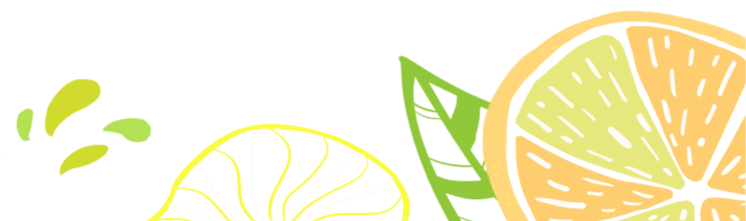 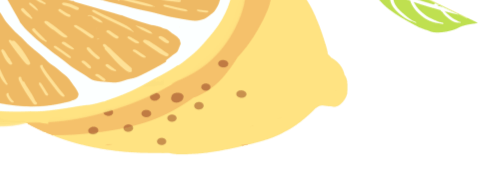 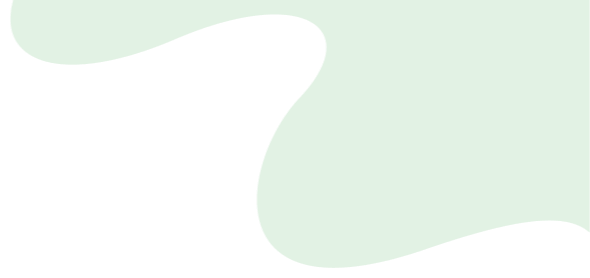 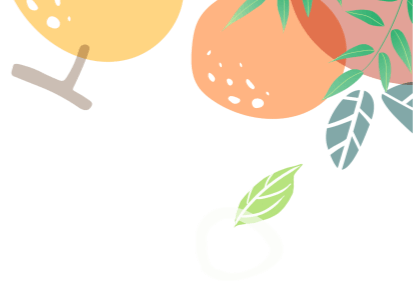 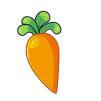 激发兴趣
https://www.ypppt.com/
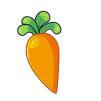 认识明理
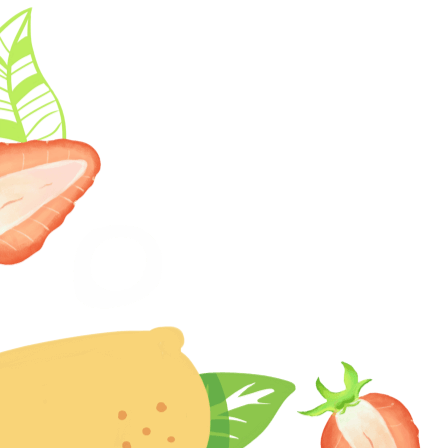 目录
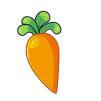 深入生活
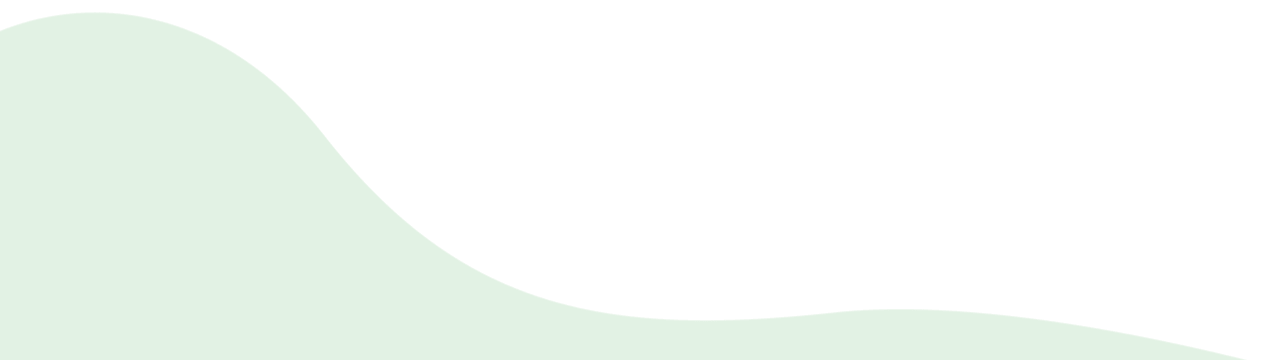 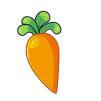 不健康的食品
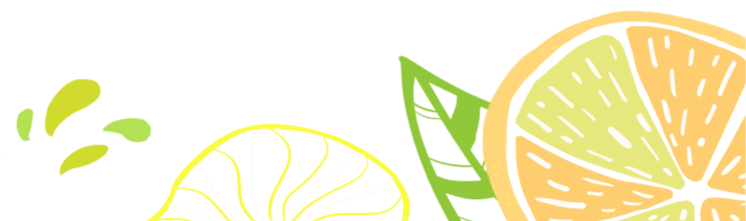 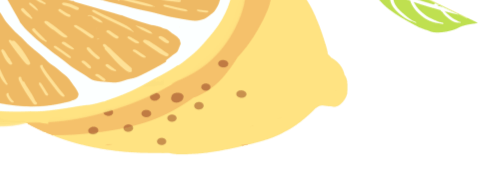 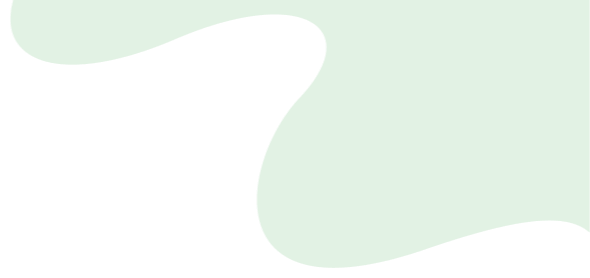 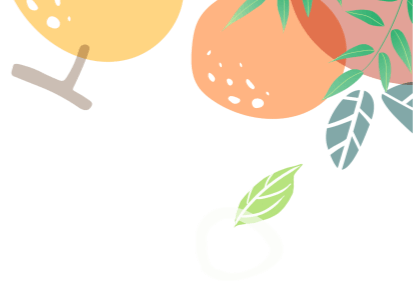 第一部分
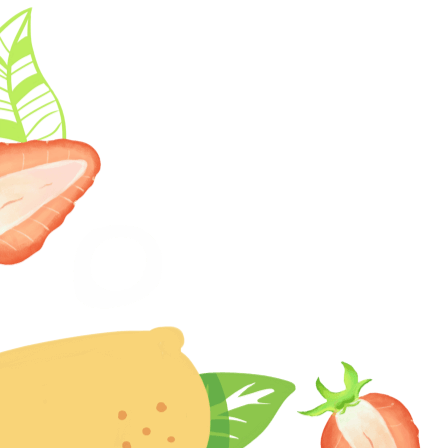 激发兴趣
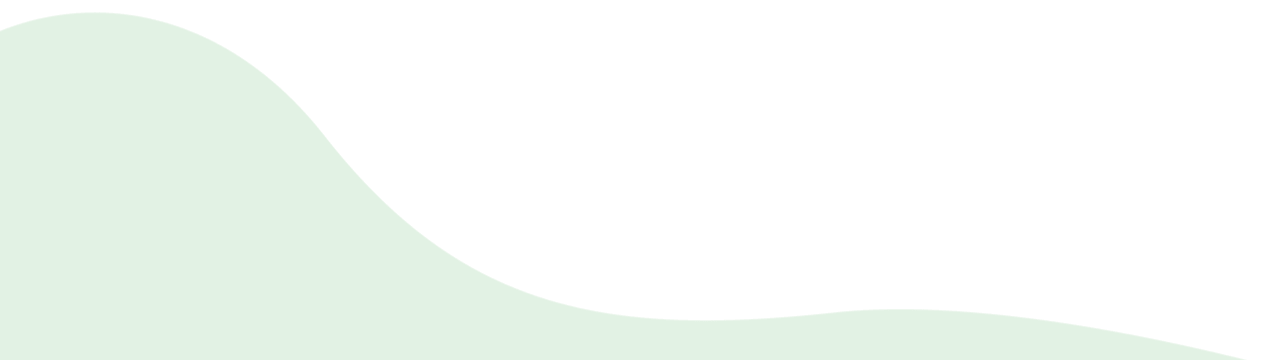 右手拿勺，左手扶碗！端起碗来大口喝汤
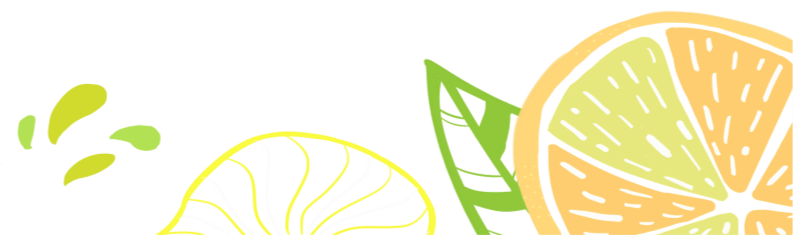 小朋友们，我们先来看一组照片
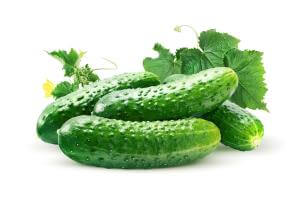 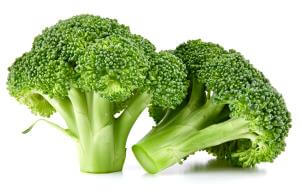 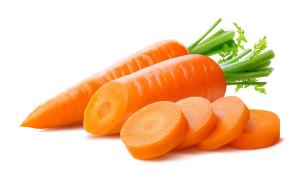 黄瓜
胡萝卜
西兰花
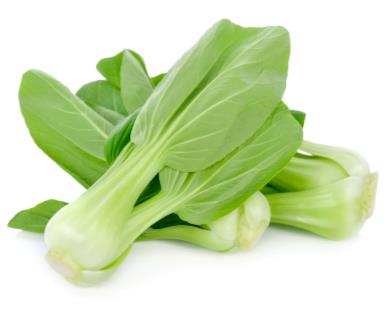 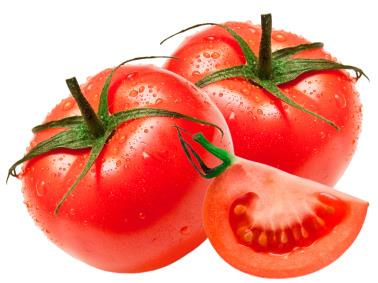 小青菜
西红柿
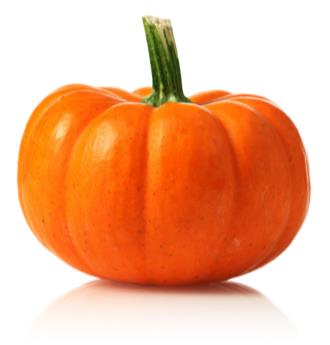 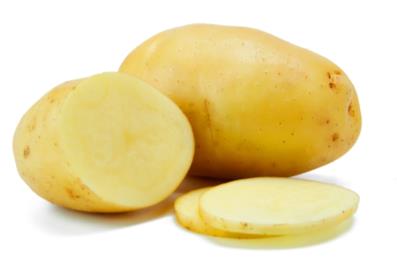 南瓜
土豆
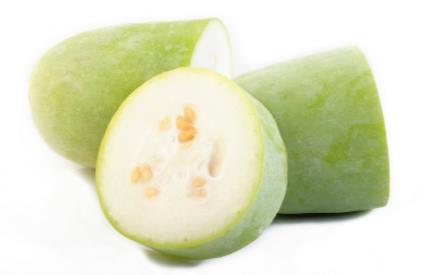 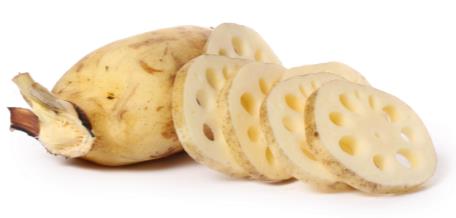 莲藕
冬瓜
膳食计划
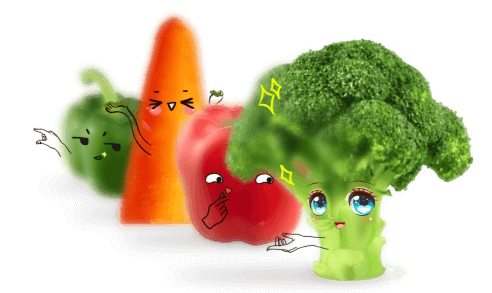 哪些菜是你最喜欢吃的？
哪些菜你不喜欢吃呢？
为什么不喜欢？
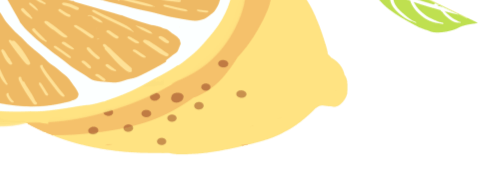 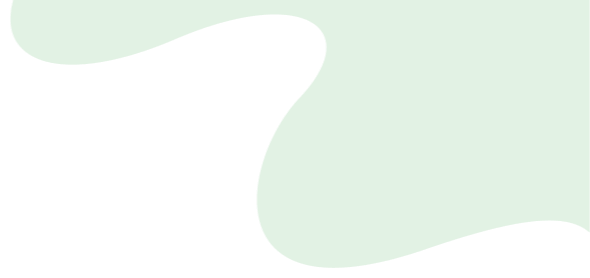 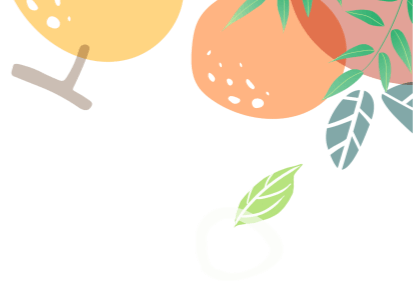 第二部分
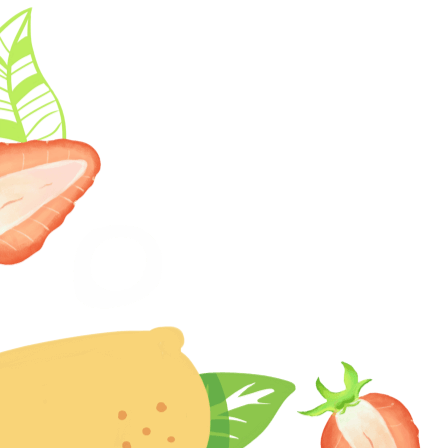 认识明理
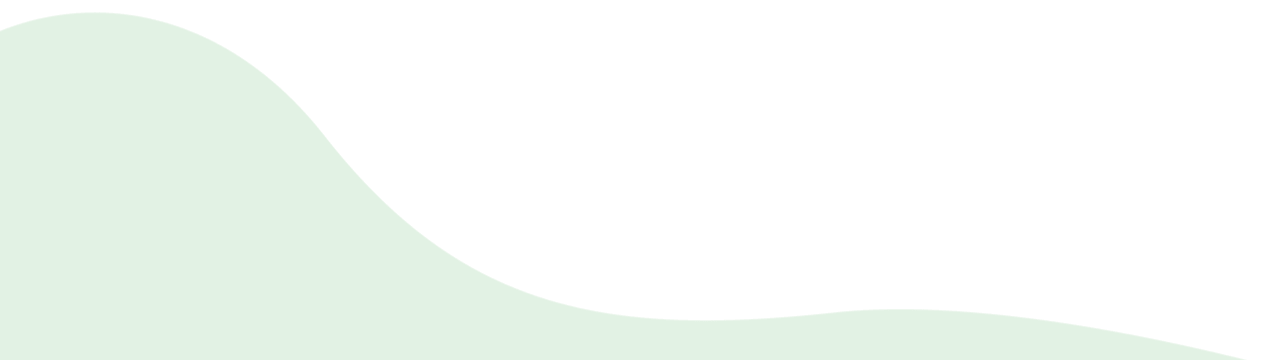 右手拿勺，左手扶碗！端起碗来大口喝汤
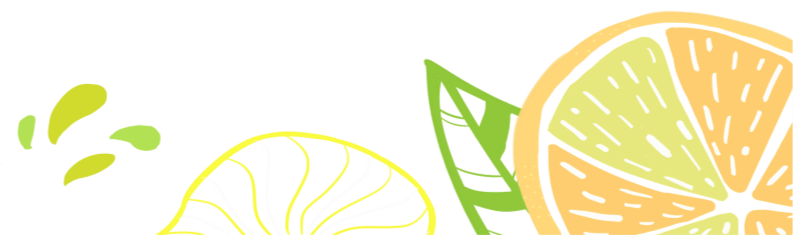 活动：自我介绍
你们不喜欢它们，可它们是你们身体里不可缺少的朋友呢！
你们看，这是什么？（出示：豆腐、番茄、白菜）听听它们的自我介绍吧！
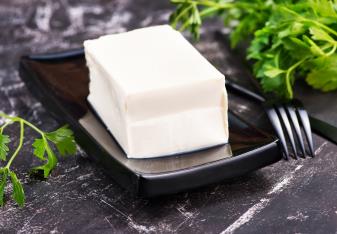 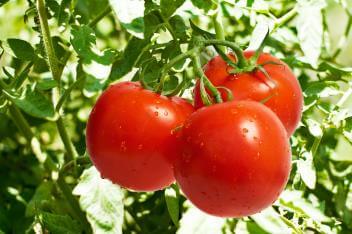 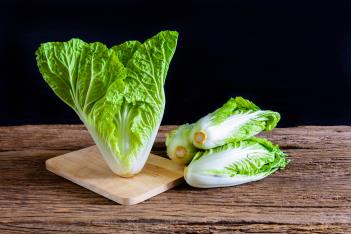 豆腐的自我介绍
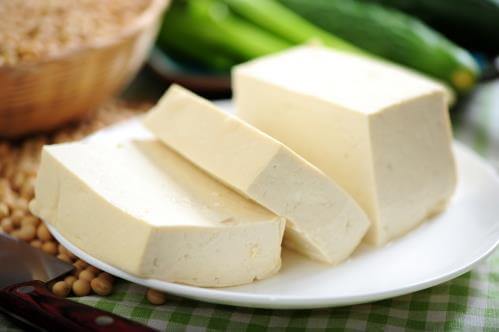 豆腐
我是又白又嫩的豆腐，是用圆溜溜的黄豆加工而成的，既柔软又有弹性，吃了不会胖，还可以预防心脏病。
番茄的自我介绍
番茄
我有两个名字，大名叫西红柿，小名叫番茄，我是蔬菜中长得最漂亮的一个，我的本领可大着哩！我含有很多水分、糖分和维生素，人们喜欢把我当成水果来吃，我可以防治牙齿出血、皮肤病、退高烧，还可以美容呢！
白菜的自我介绍
白菜
小朋友们好，我是你们不可少的好朋友白菜，瞧我这绿绿的裙子，不光好看，还含有丰富的维生素、叶绿素和人体必需的微量元素，谁要是不喜我，会影响消化、皮肤开裂的，快来和我做好朋友吧！
[Speaker Notes: https://www.ypppt.com/]
白菜的自我介绍
听了小朋友的介绍，你们愿意做他们的好朋友吗？是呀，我们要跟它们做好朋友。有些小朋友不喜欢吃荤菜，比如说鱼、肉等都不要吃，这个也不好，因为它们含有丰富的脂肪和蛋白质，身体里也是不可缺少的。所以我们吃东西要注意荤素搭配。
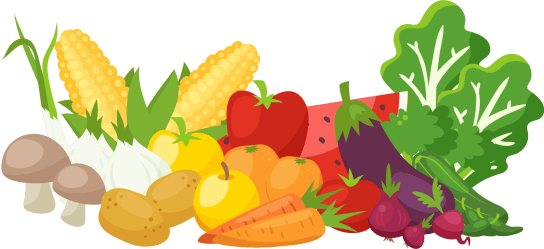 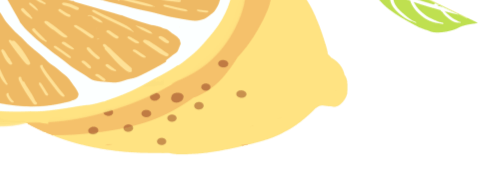 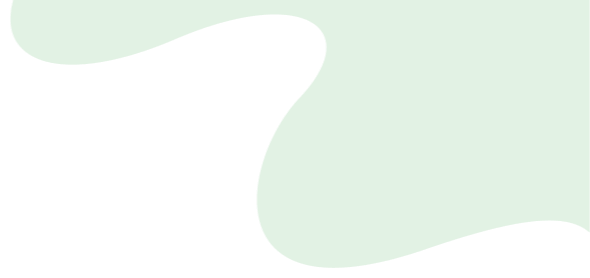 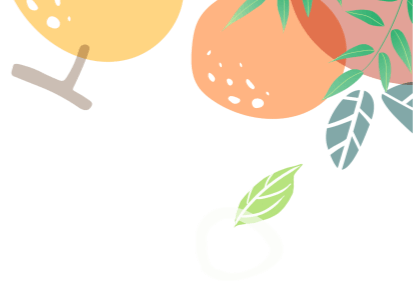 第三部分
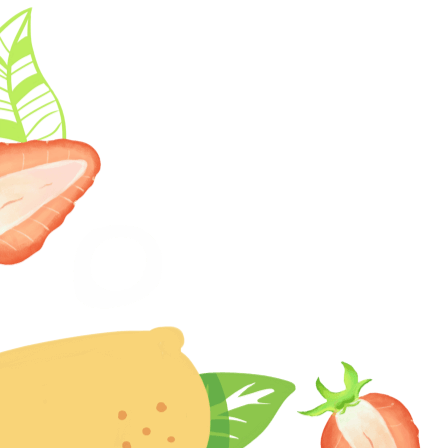 深入生活
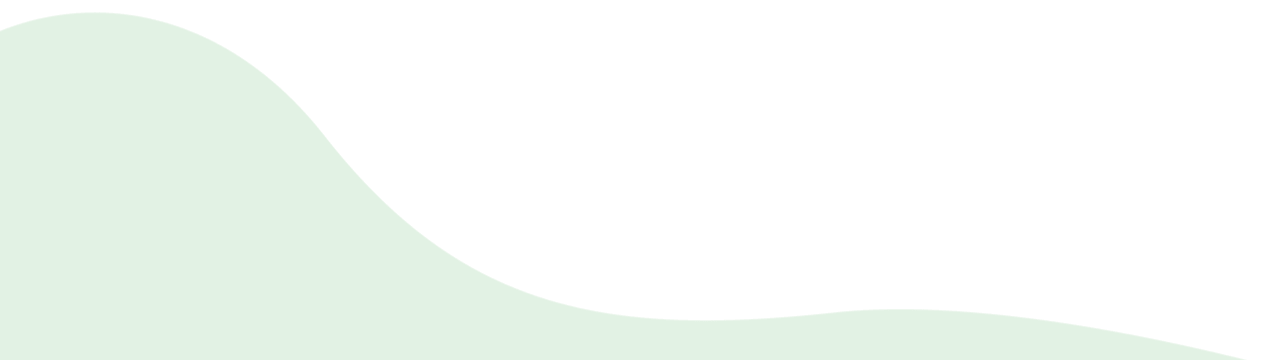 右手拿勺，左手扶碗！端起碗来大口喝汤
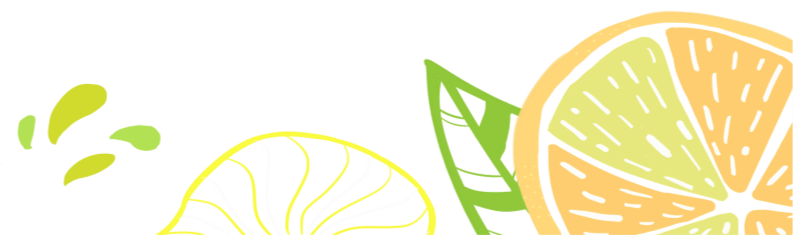 （一）如果平时不合理用餐，对你的身体是不利的
01
这个小朋友长得怎么样？越胖越好吗？为什么？
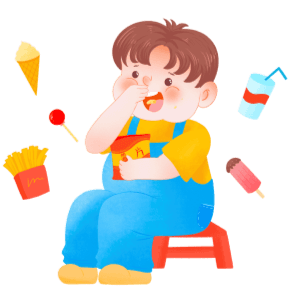 （行动缓慢，做了一点儿事就气喘吁吁，跳跃运动都做不起来，还容易生病，太胖了还会影响智力）
哎呀，怪不得，很多小胖墩要减肥。怎样才能苗条一点？（锻炼、少吃肉、多吃蔬菜）
02
这个小朋友长得怎么样？他为什么这么瘦？他的表情怎么样？
你从哪看出他不开心？是呀，身子长得瘦瘦的，就像一根豆芽。想想，他为什么不开心？
你看他长得面黄肌瘦，一点儿也没有精神，一副病态。
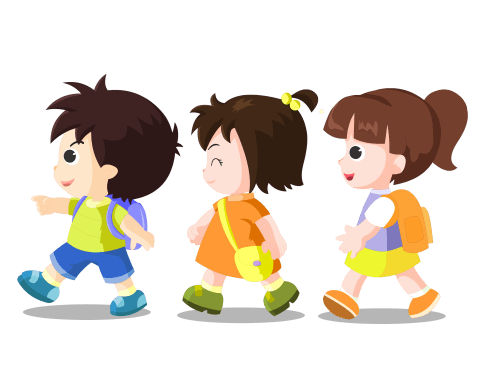 03
最近，他又发现牙又出血了，老师请你们当个小医生，能给他治治病吗？
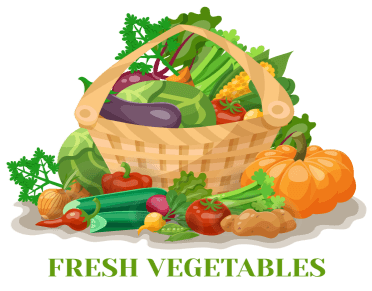 当然，吃药也能治好，但食物也很重要。吃哪些食物也能帮他治病？
给她一些建议。是呀，多吃蔬菜和水果，增加维生素C，牙齿出血的毛病肯定会好的。
（二）经常便秘，除了吃药以外，在食物上注意些什么？
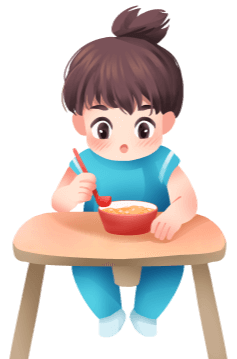 多吃水果香蕉、杂粮、蔬菜就没有这个痛苦了。小朋友的确要不挑食，不偏食，增加各种营养，这样身体才能长得棒！
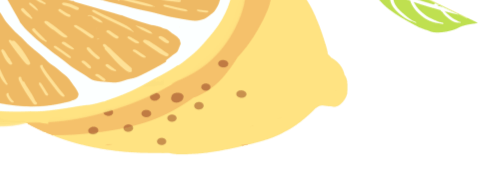 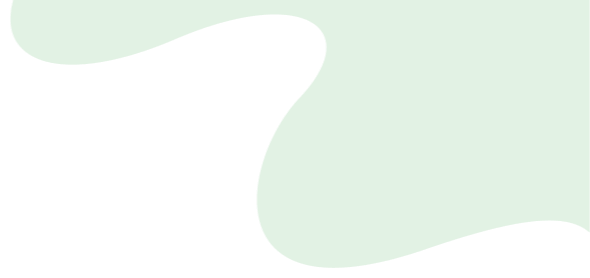 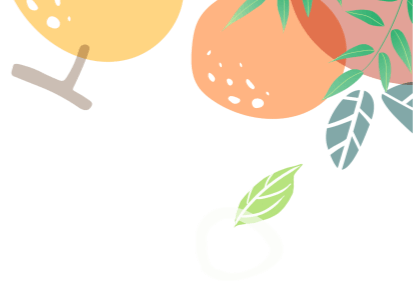 第四部分
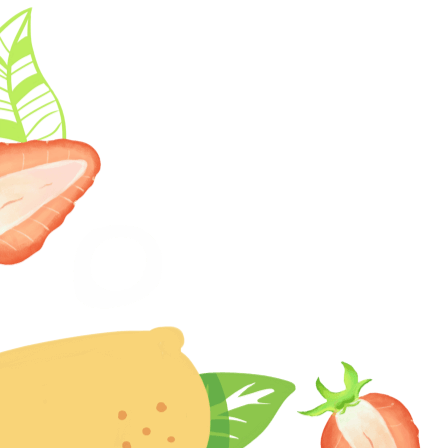 不健康的食品
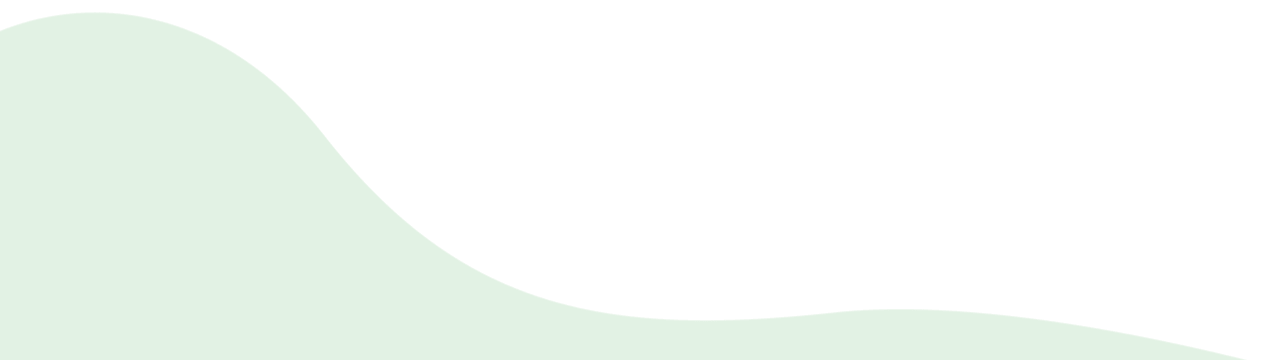 右手拿勺，左手扶碗！端起碗来大口喝汤
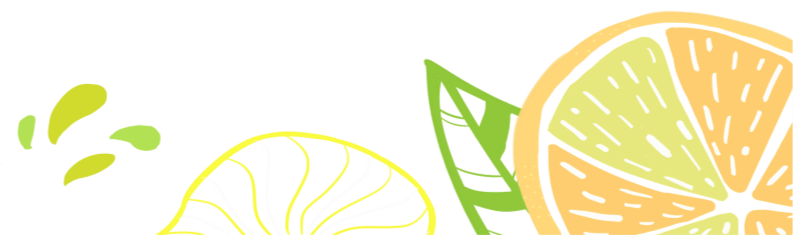 第一：油炸食品
第二：腌制类食品
导致心血管疾病；含致癌物质；破坏维生素。
导致高血压，肾负担过重，导致鼻咽癌等。
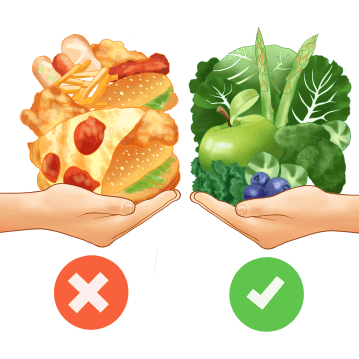 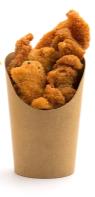 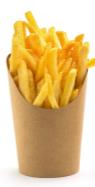 第三：加工类肉食品
第四：饼干类食品
含致癌物质：亚硝酸盐；含大量防腐剂。
食用香精和色素过多,严重破坏维生素；营养成分低。
第五：汽水可乐类食品
第六：方便类食品
含磷酸、碳酸，会带走体内大量的钙；含糖量过高。
盐分过高；热量过高，营养价值极低。
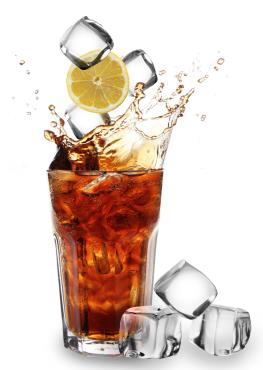 第七：罐头类食品
第八：话梅蜜饯类食品
破坏维生素，使蛋白质变性；热量过多，营养成分低。
含致癌物质：亚硝酸盐，含防腐剂。
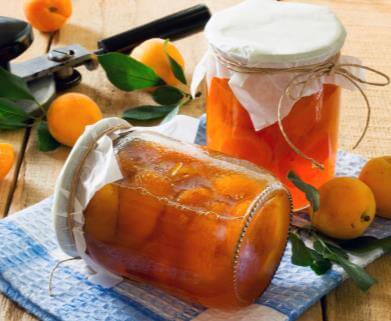 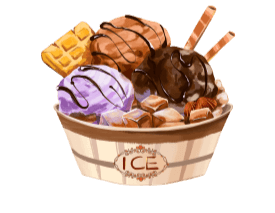 第九：冷冻甜品类食品
第十：烧烤类食品
含奶油极易引起肥胖；含糖量过高影响正餐。
含大量致癌物质三苯四丙吡，导致蛋白质碳化变性。
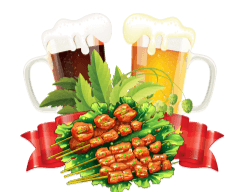 更多精品PPT资源尽在—优品PPT！
www.ypppt.com
PPT模板下载：www.ypppt.com/moban/         节日PPT模板：www.ypppt.com/jieri/
PPT背景图片：www.ypppt.com/beijing/          PPT图表下载：www.ypppt.com/tubiao/
PPT素材下载： www.ypppt.com/sucai/            PPT教程下载：www.ypppt.com/jiaocheng/
字体下载：www.ypppt.com/ziti/                       绘本故事PPT：www.ypppt.com/gushi/
PPT课件：www.ypppt.com/kejian/
[Speaker Notes: 模板来自于 优品PPT https://www.ypppt.com/]